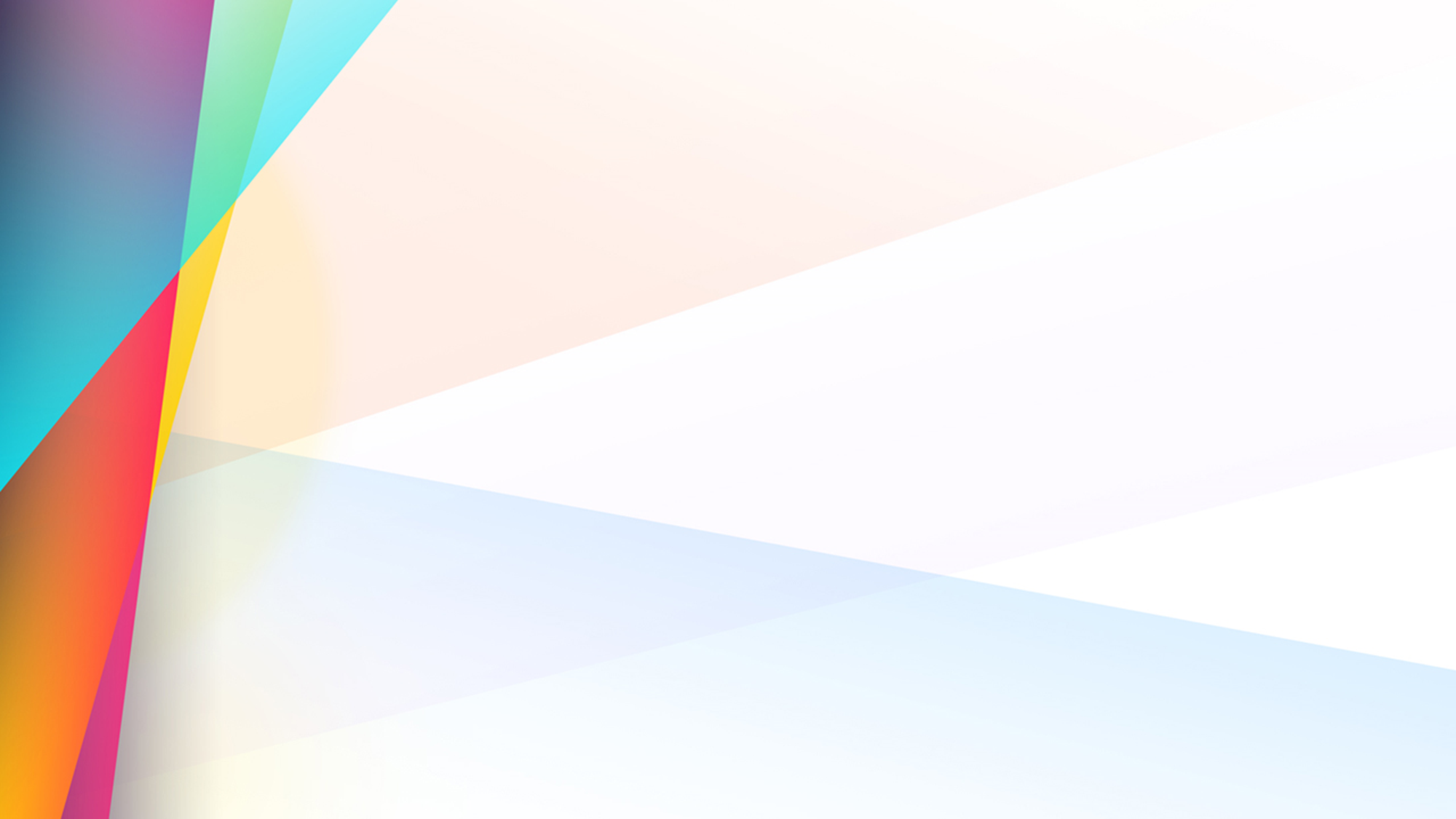 Муниципальное казенное дошкольное образовательное учреждение Новосибирского района Новосибирской области– детский сад комбинированного вида «Лучик»
 поселок Садовый
Профессиональный стандарт "Педагог"
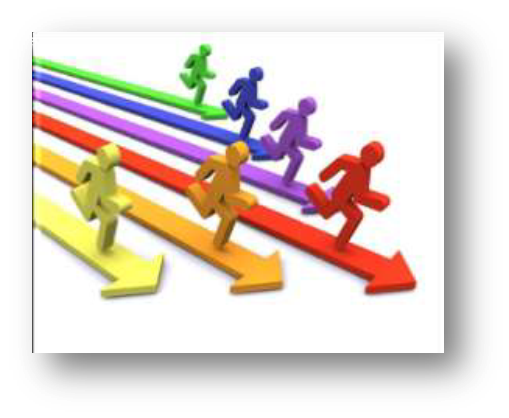 Выполнила:
 старший воспитатель
Ниденс Лариса Сергеевна
2018 год
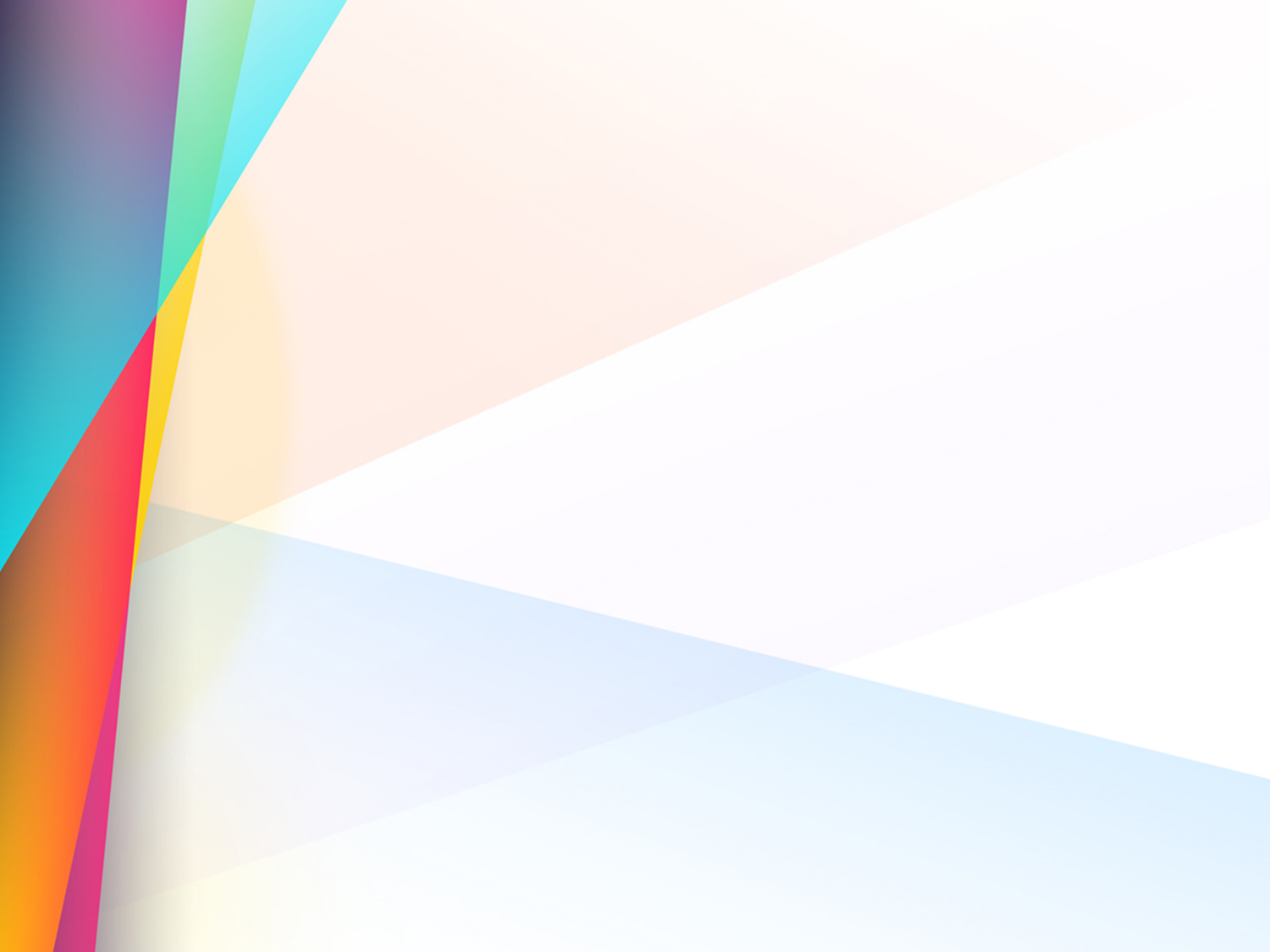 Что такое профстандарт
Профессиональный стандарт– 
это характеристика квалификации, 
которая необходима работнику 
для выполнения определенного вида профессиональной деятельности 

(ч. 2 ст. 195.1 ТК РФ)
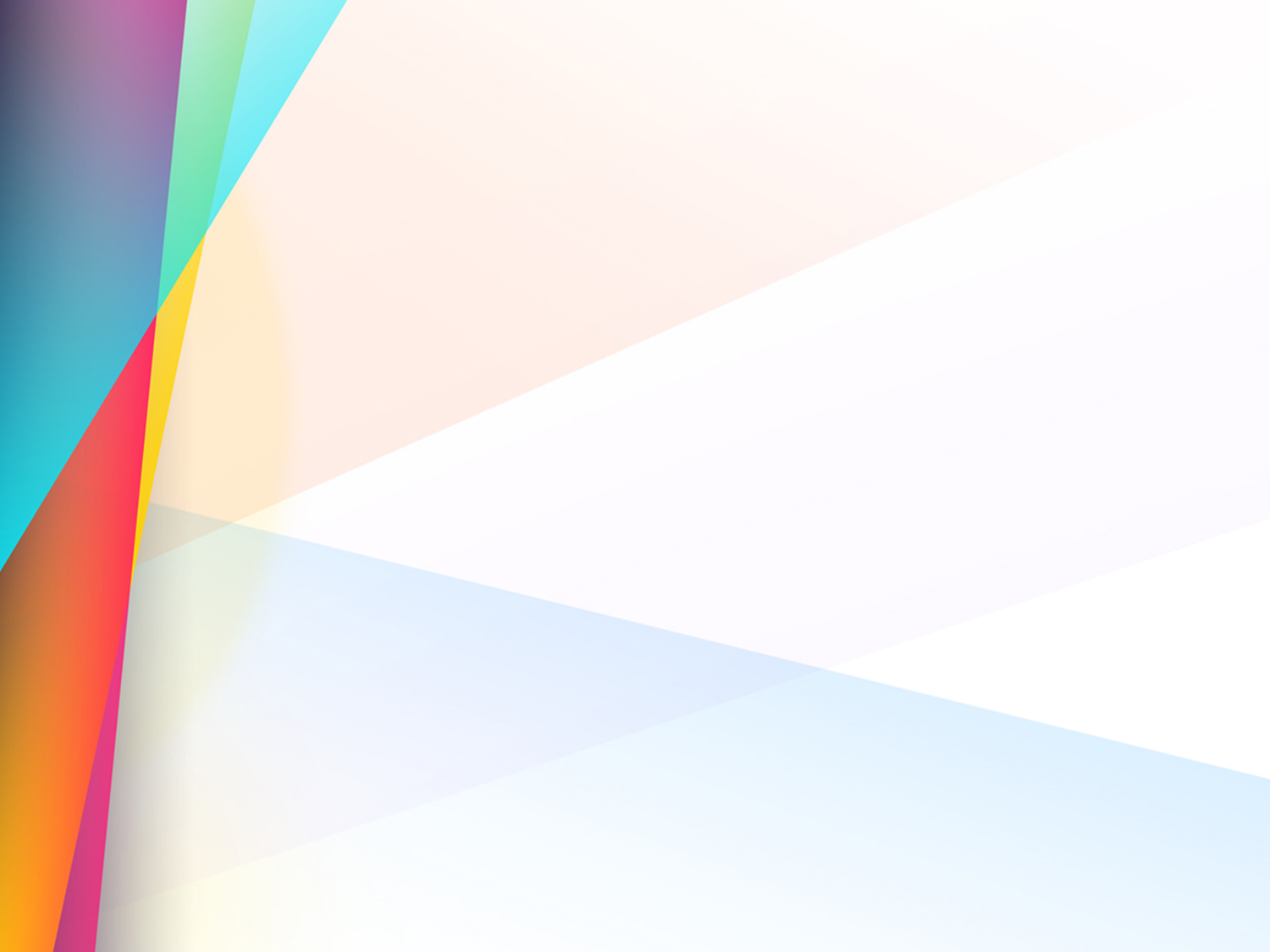 Каковы цели профстандарта
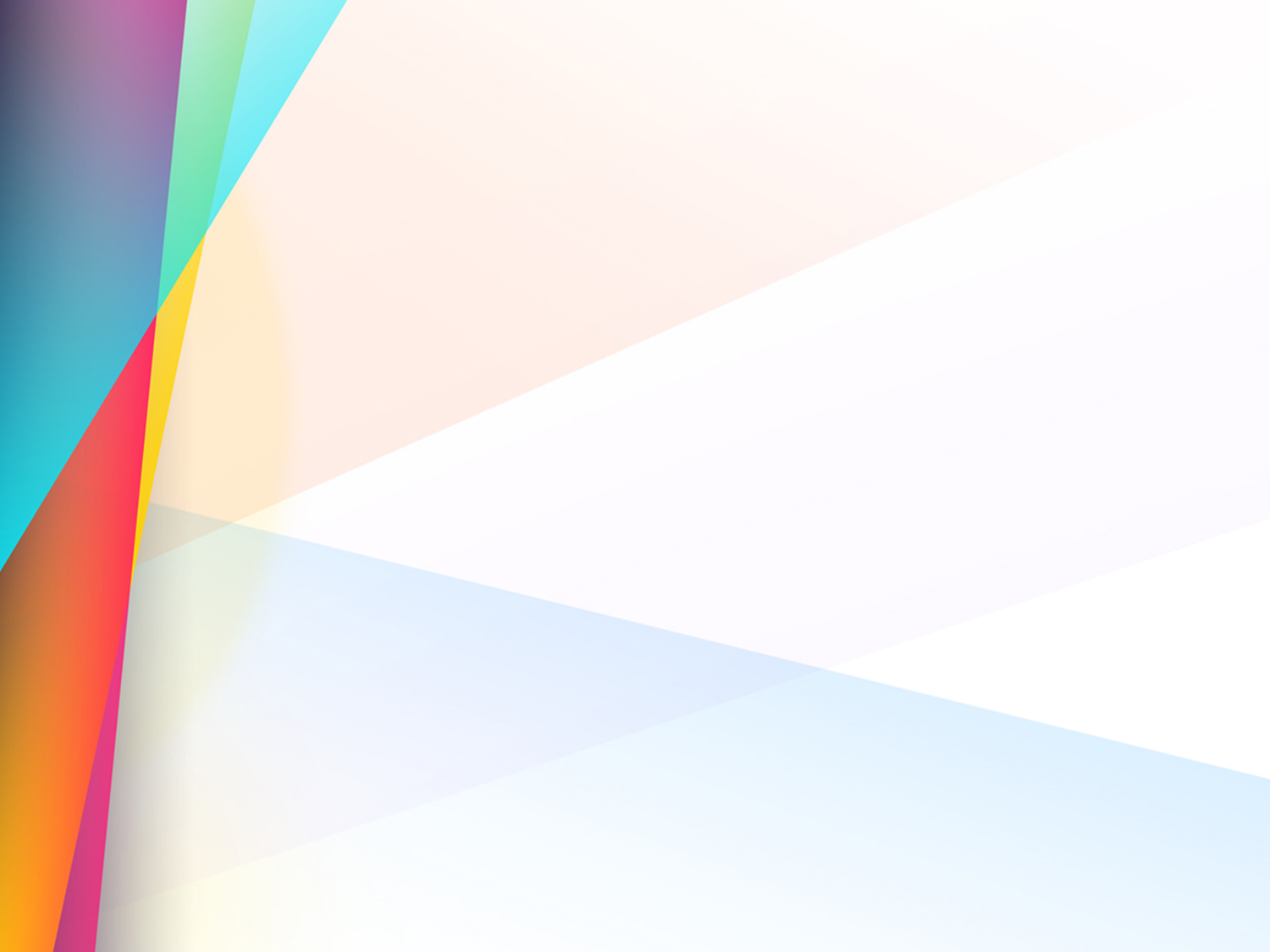 Каковы функции профстандарта
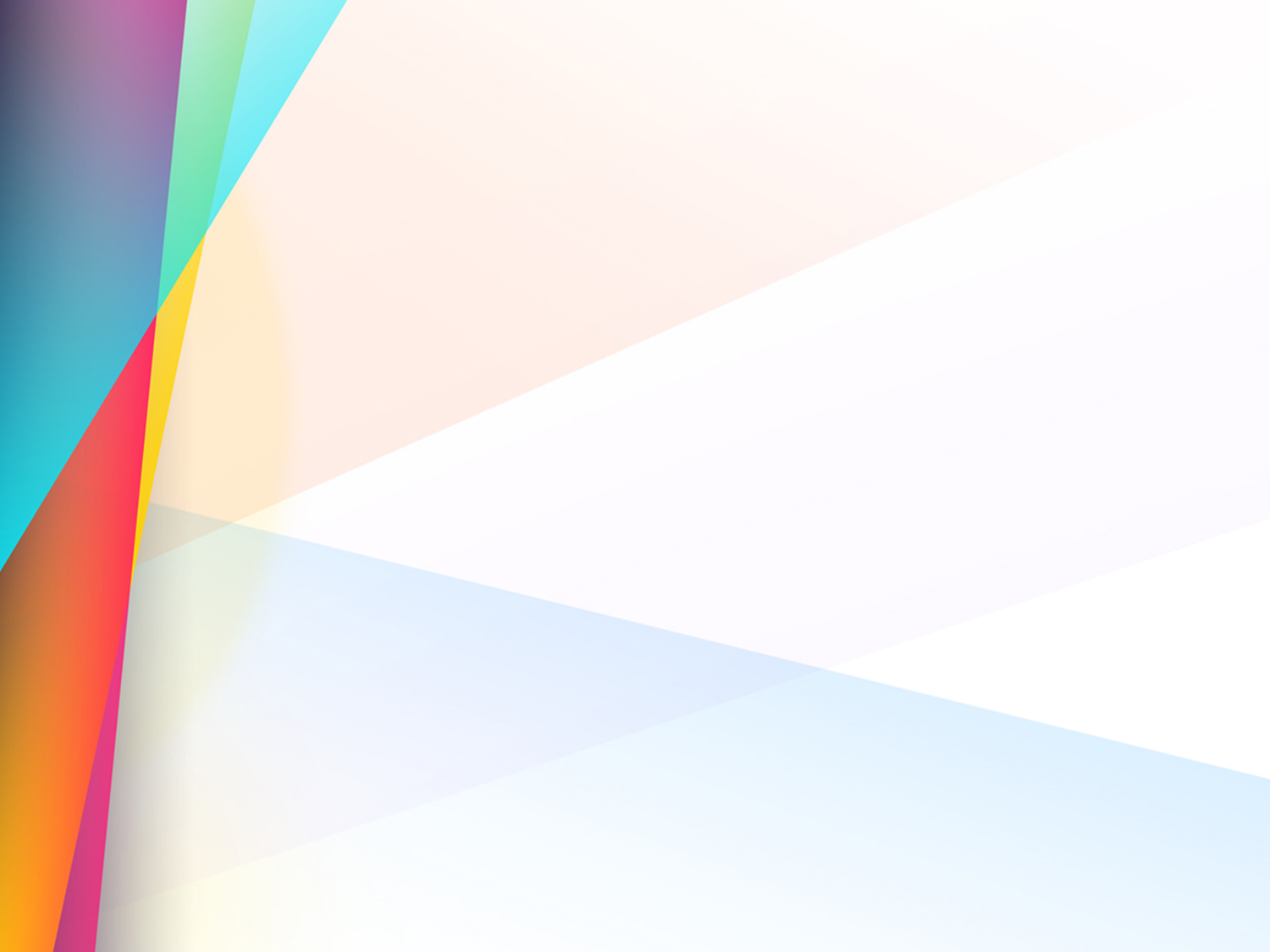 Когда применяется профстандарт
Руководитель ДОО применяет профстандарт, когда:
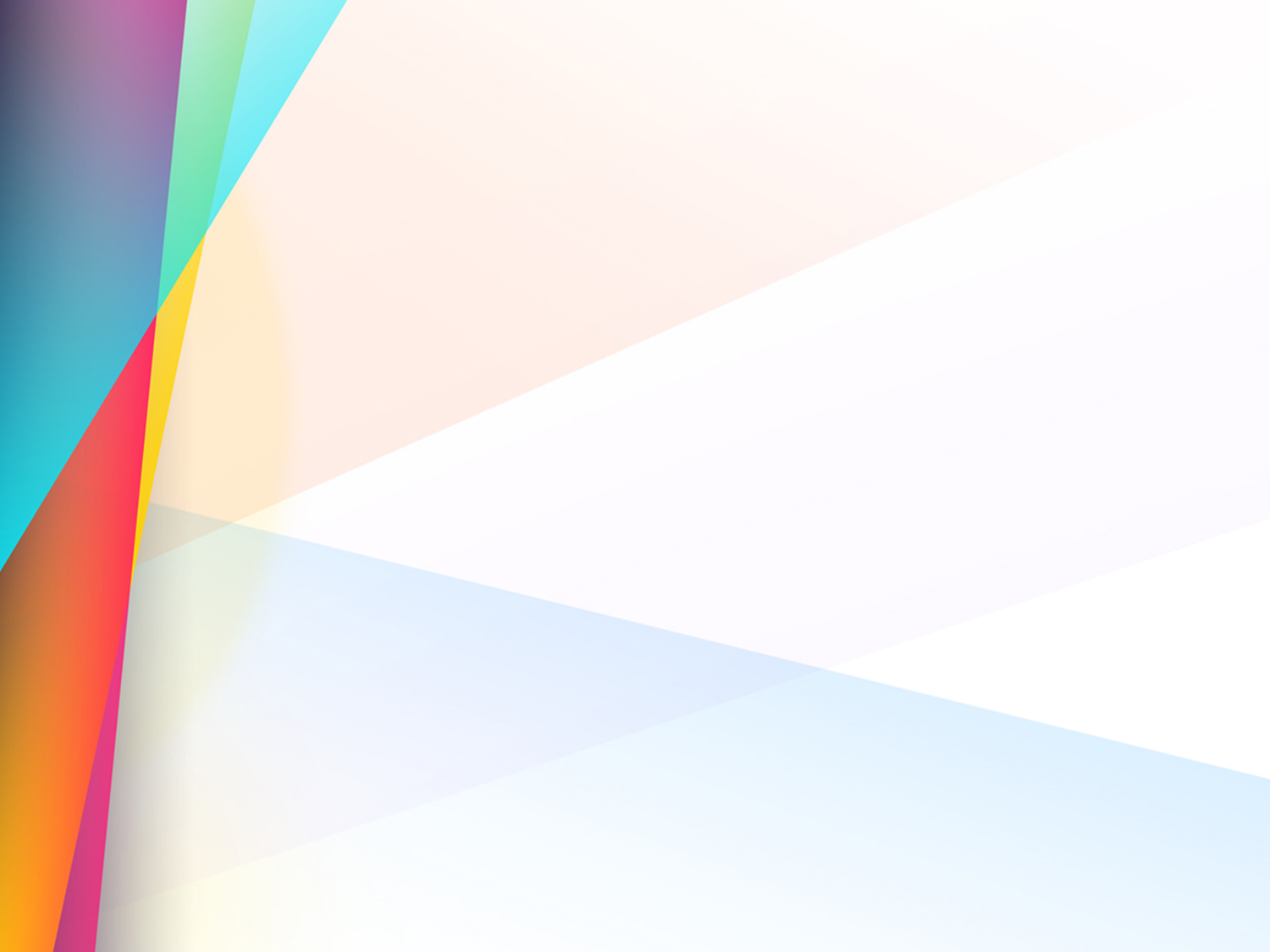 Характеристика профстандарта
I. Общие сведения
II. Описание трудовых функций, входящих в профстандарт (функциональная карта вида профессиональной деятельности)
III. Характеристика обобщенных трудовых функций
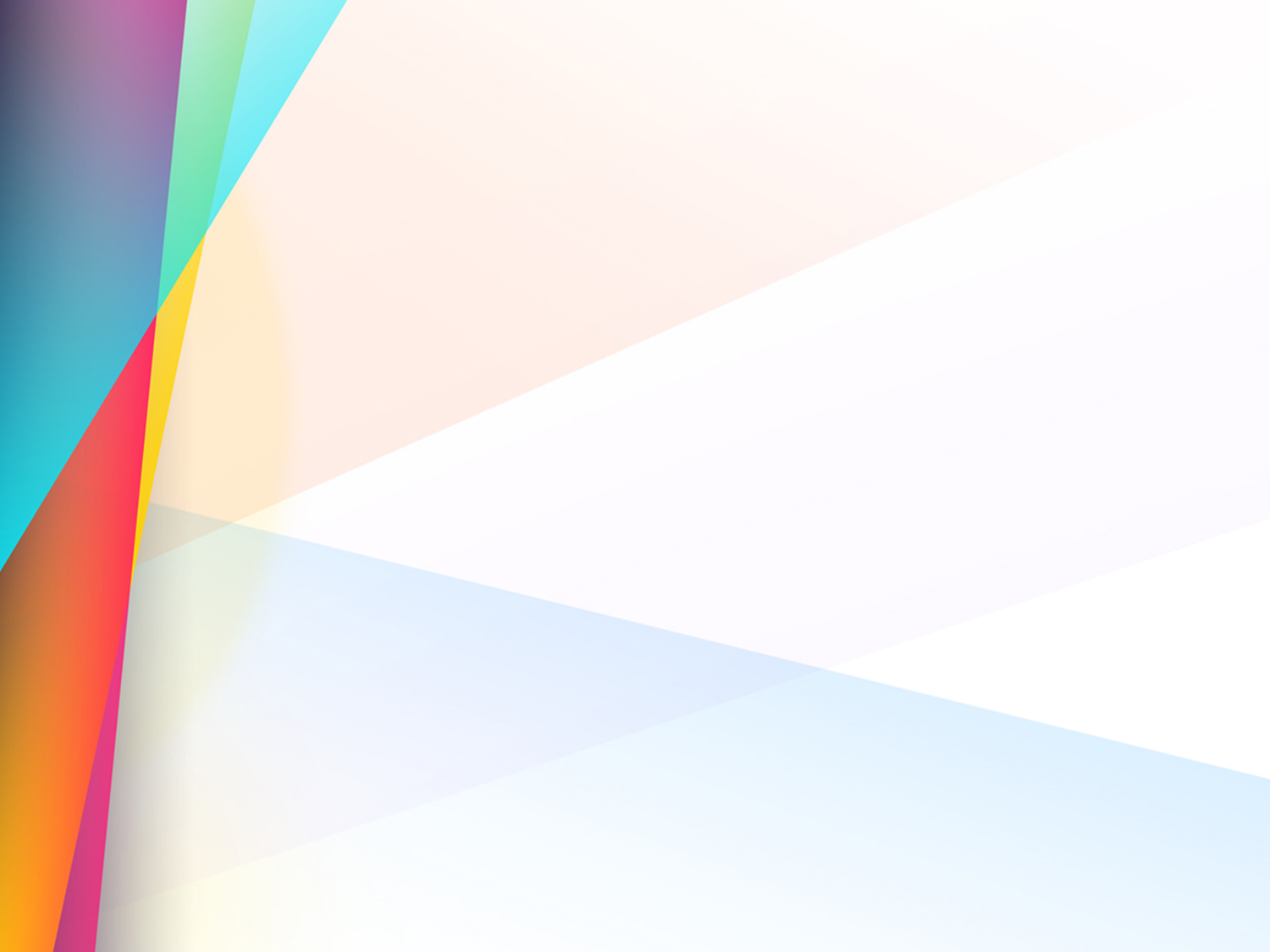 Основные термины
Общие сведения
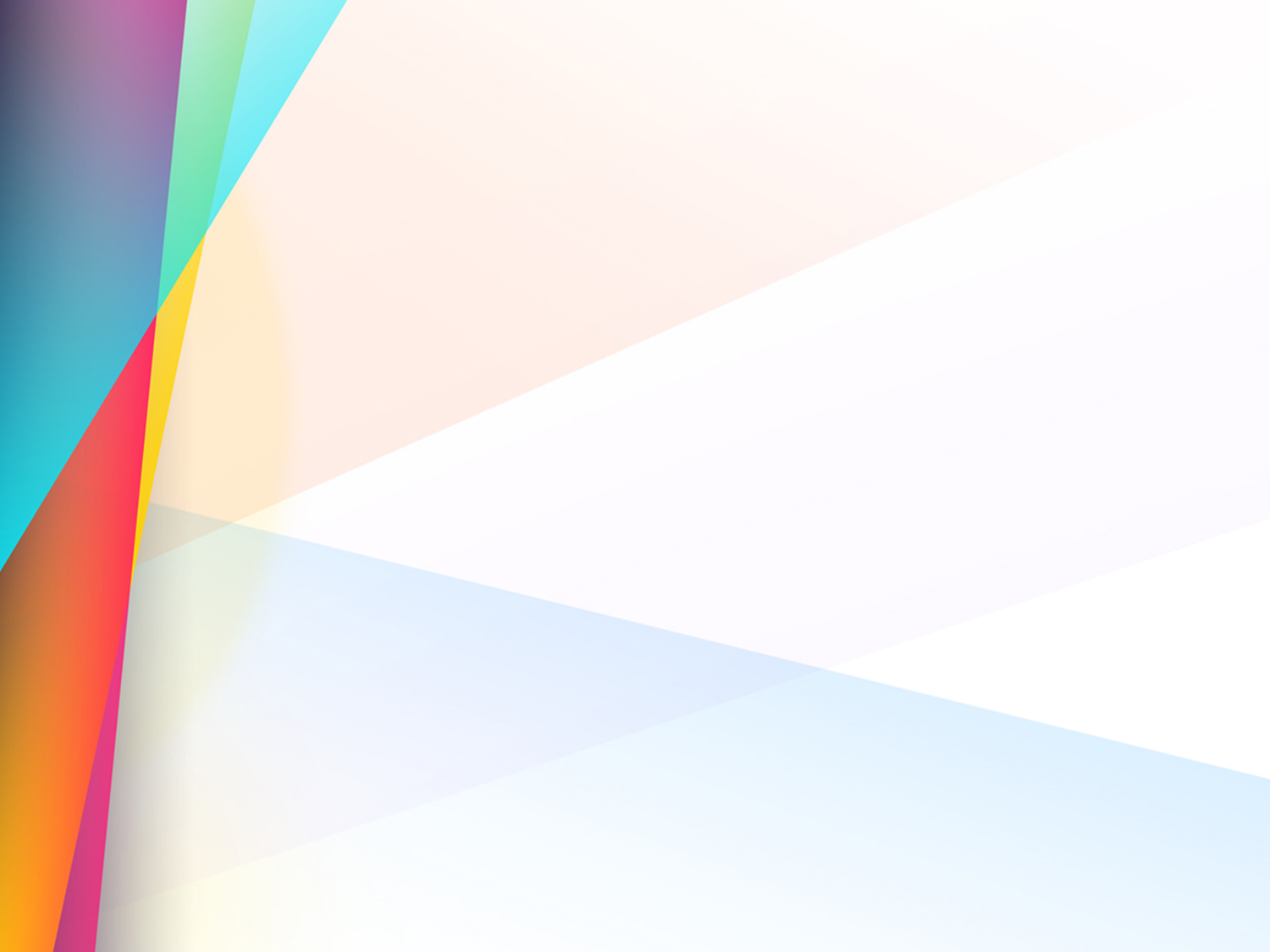 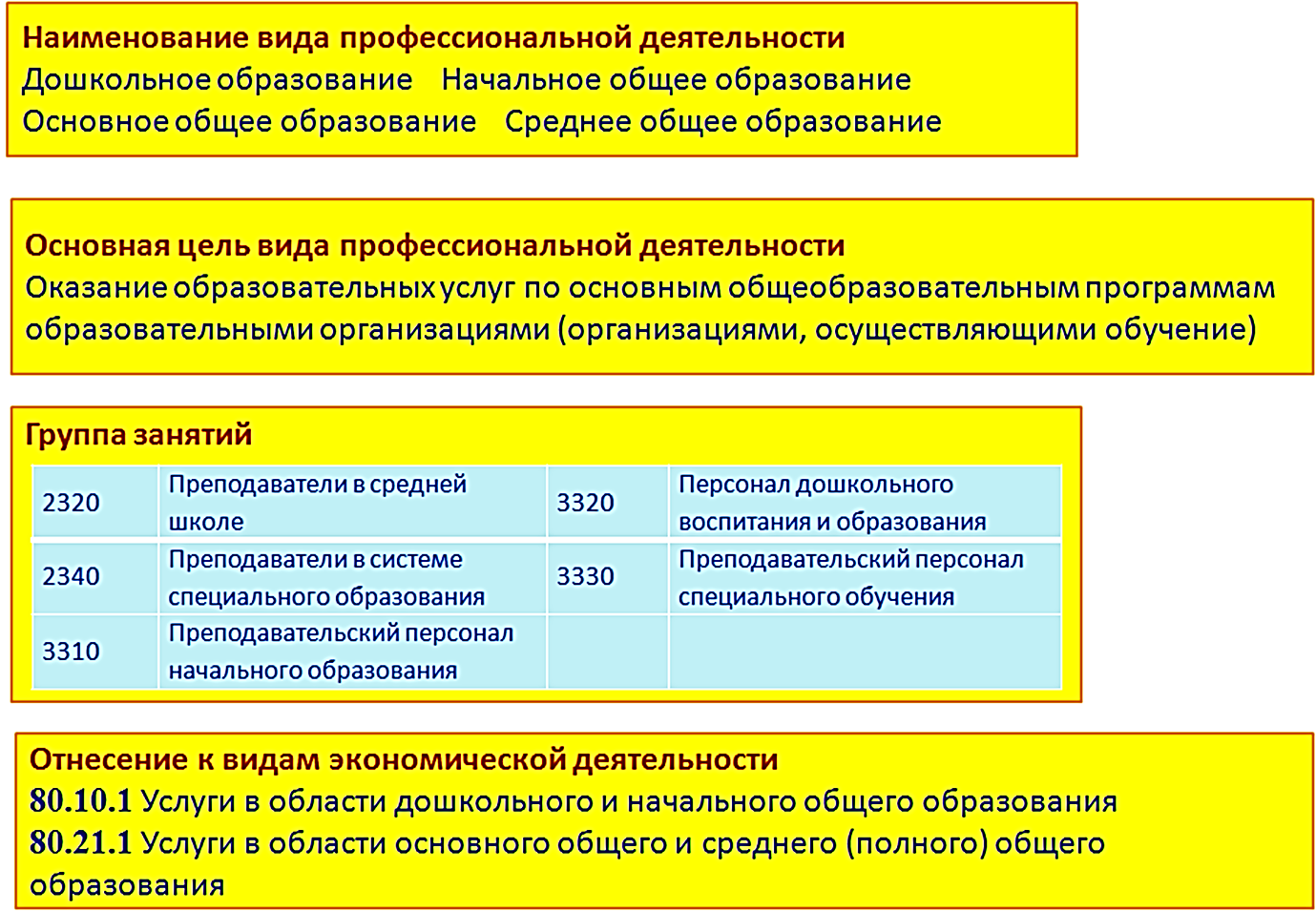 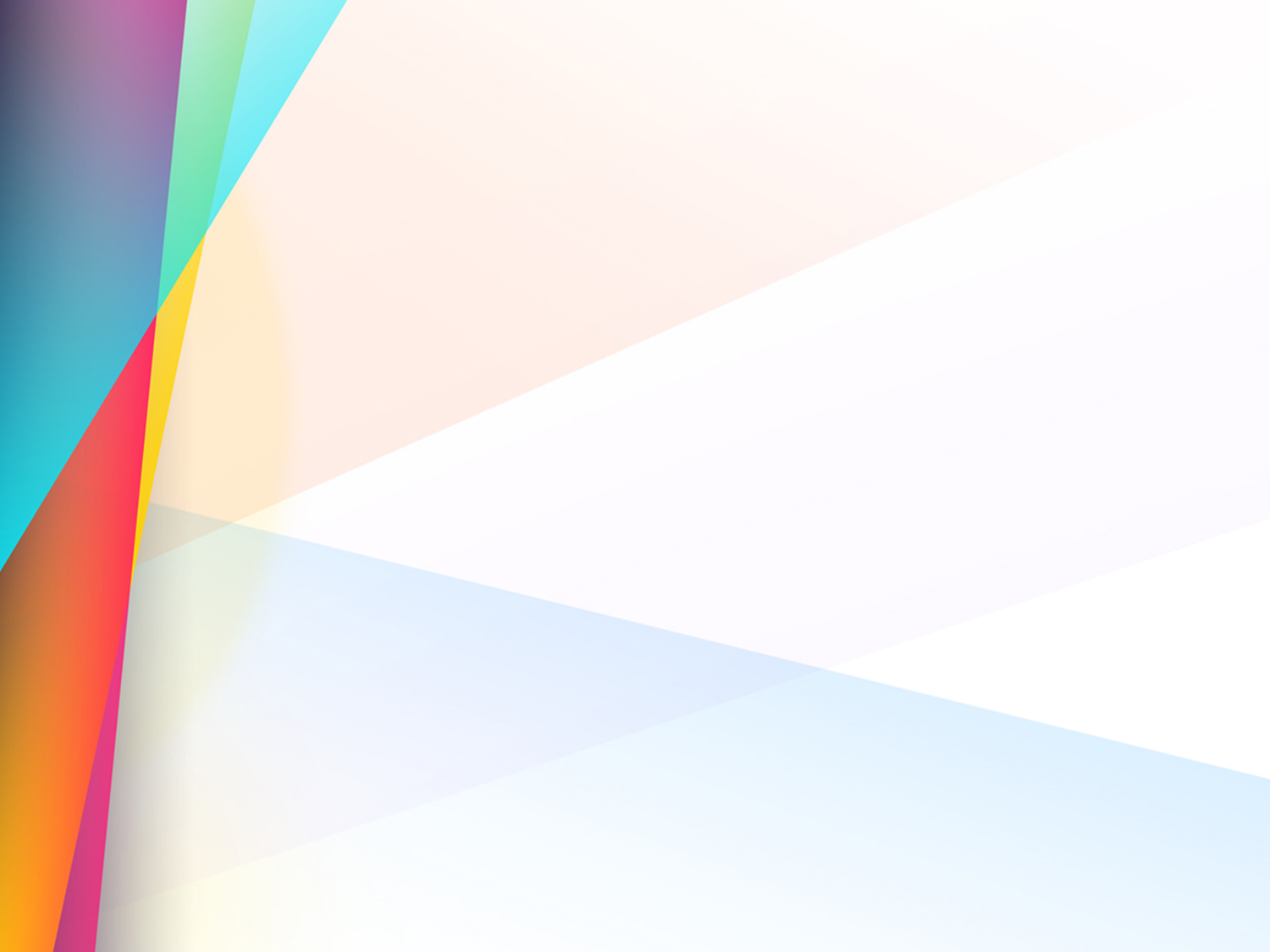 Описание трудовых функций
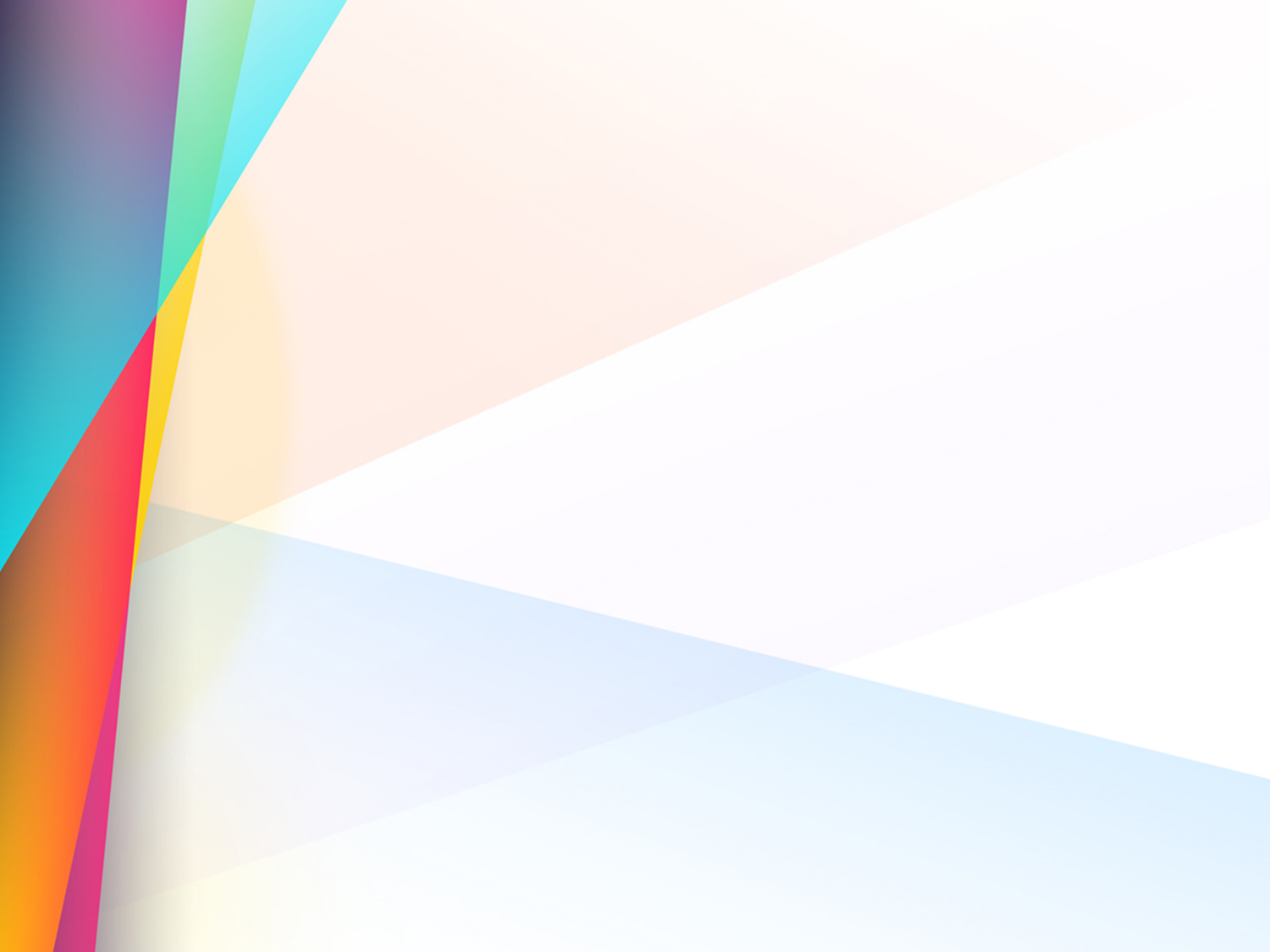 Описание трудовых функций
Характеристика обобщенных трудовых функций
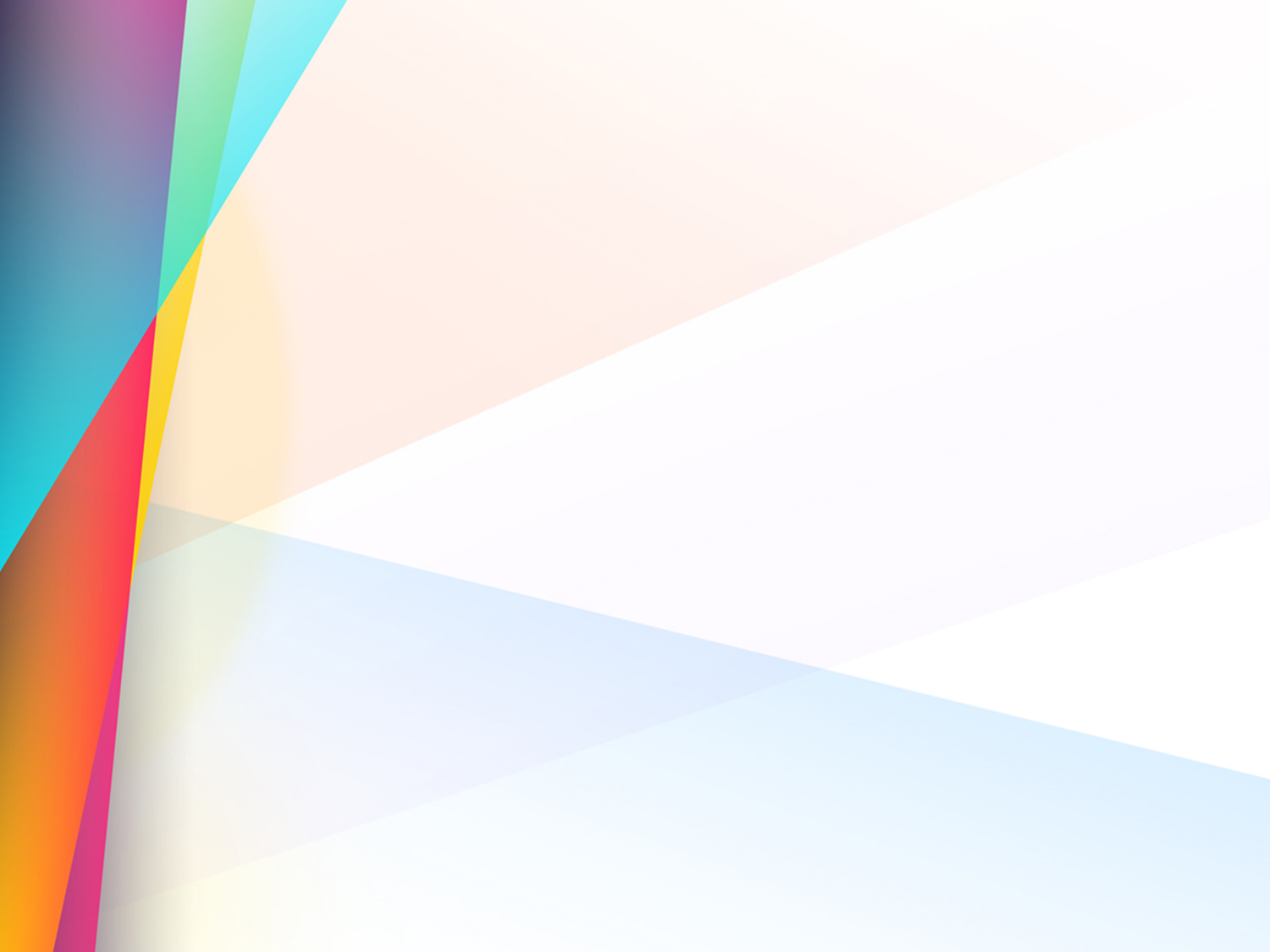 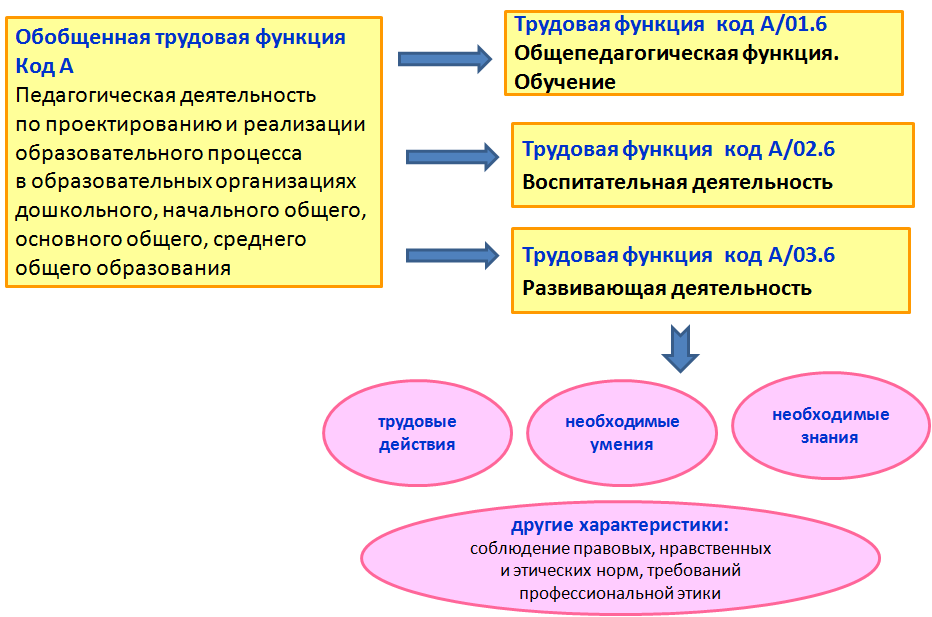 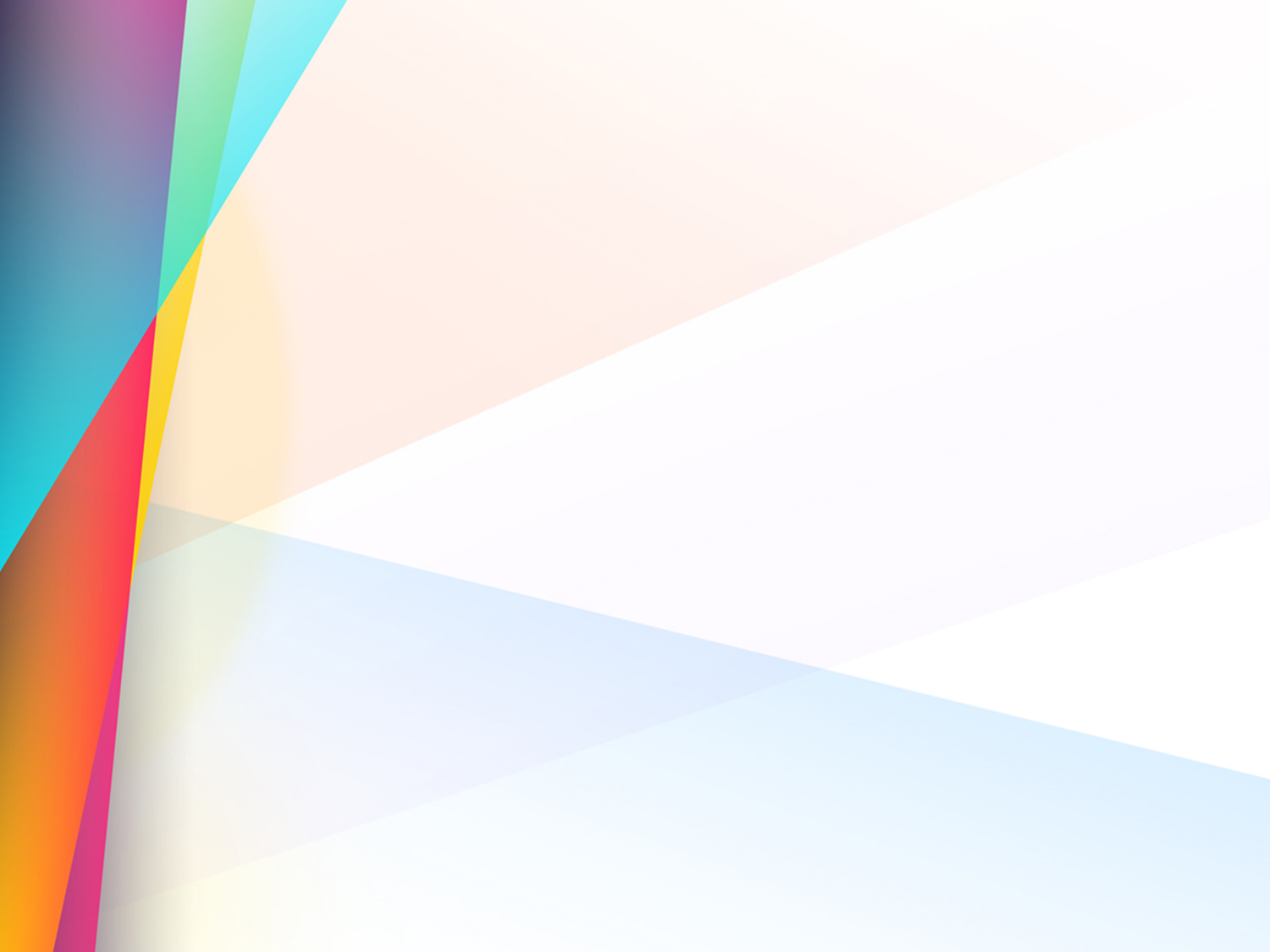 Характеристика обобщенных трудовых функций
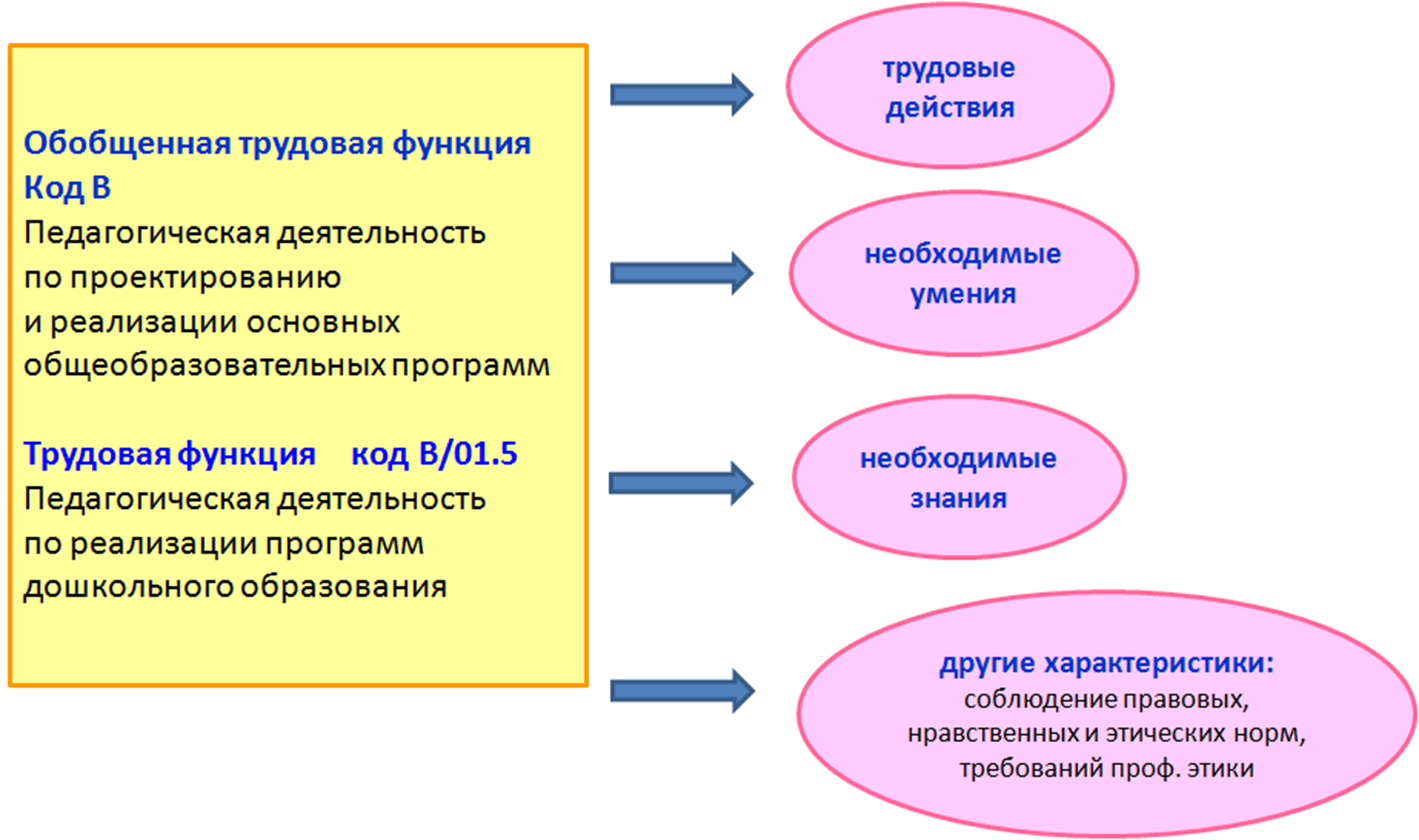 Обобщенная трудовая функция
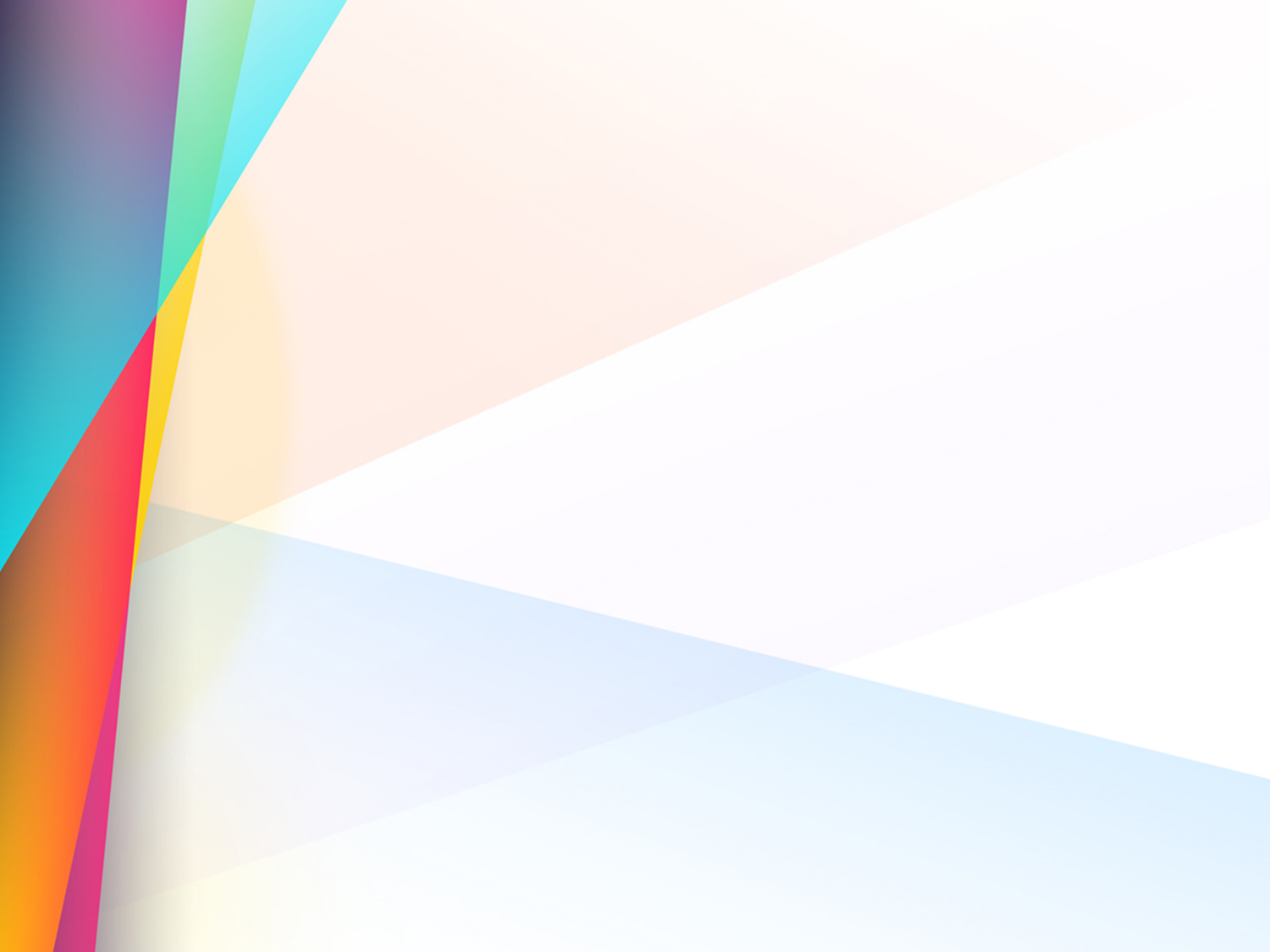 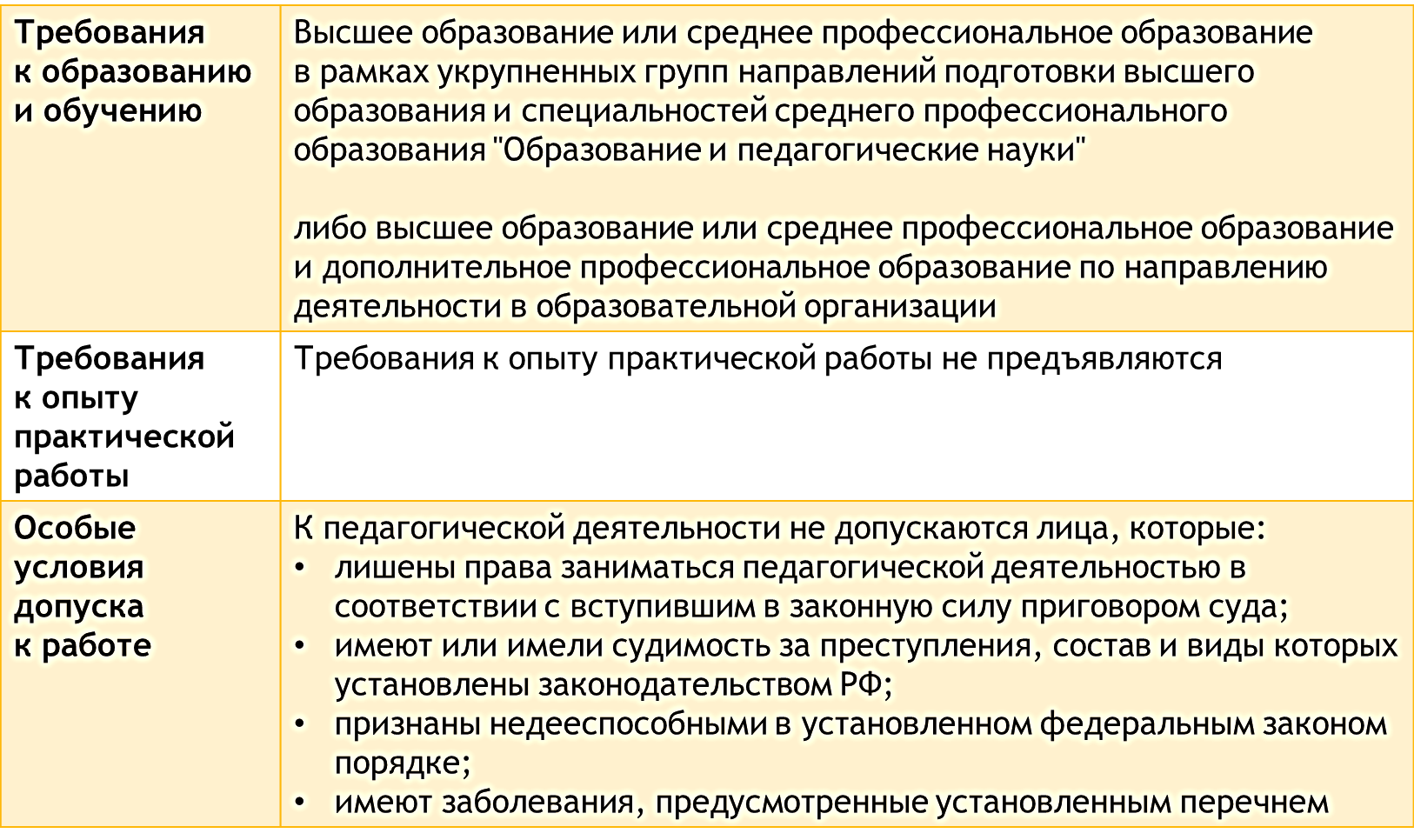 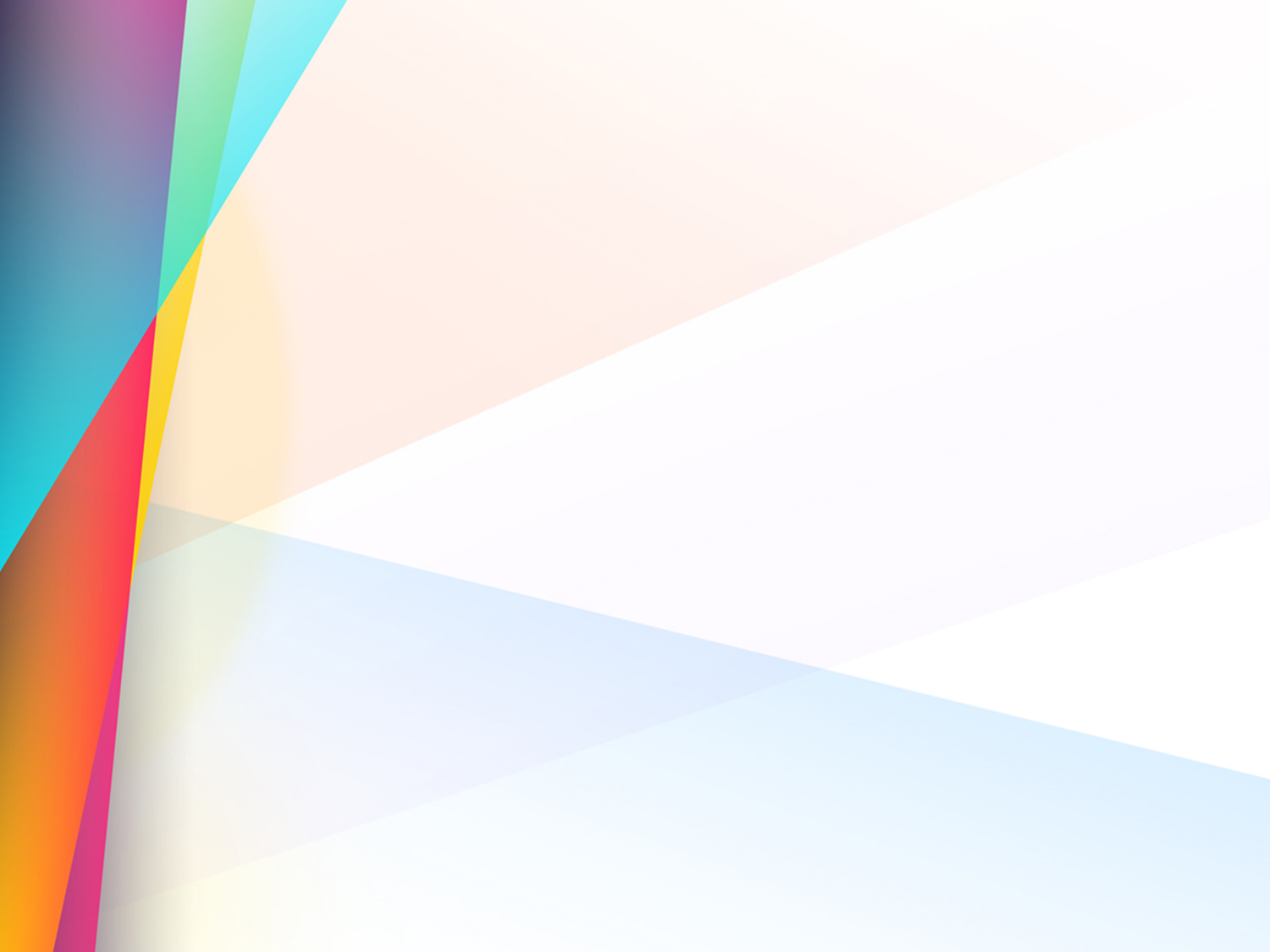 Сведения о профессиональной деятельности педагога
Вид профессиональной деятельности
Дошкольное образование
Основная цель вида профессиональной деятельности
Оказание образовательных услуг по основным общеобразовательным программам образовательными организациями 
Группа занятий
3320   Персонал дошкольного воспитания и образования
Вид экономической деятельности
80.10.1   Услуги в области дошкольного и начального общего образования
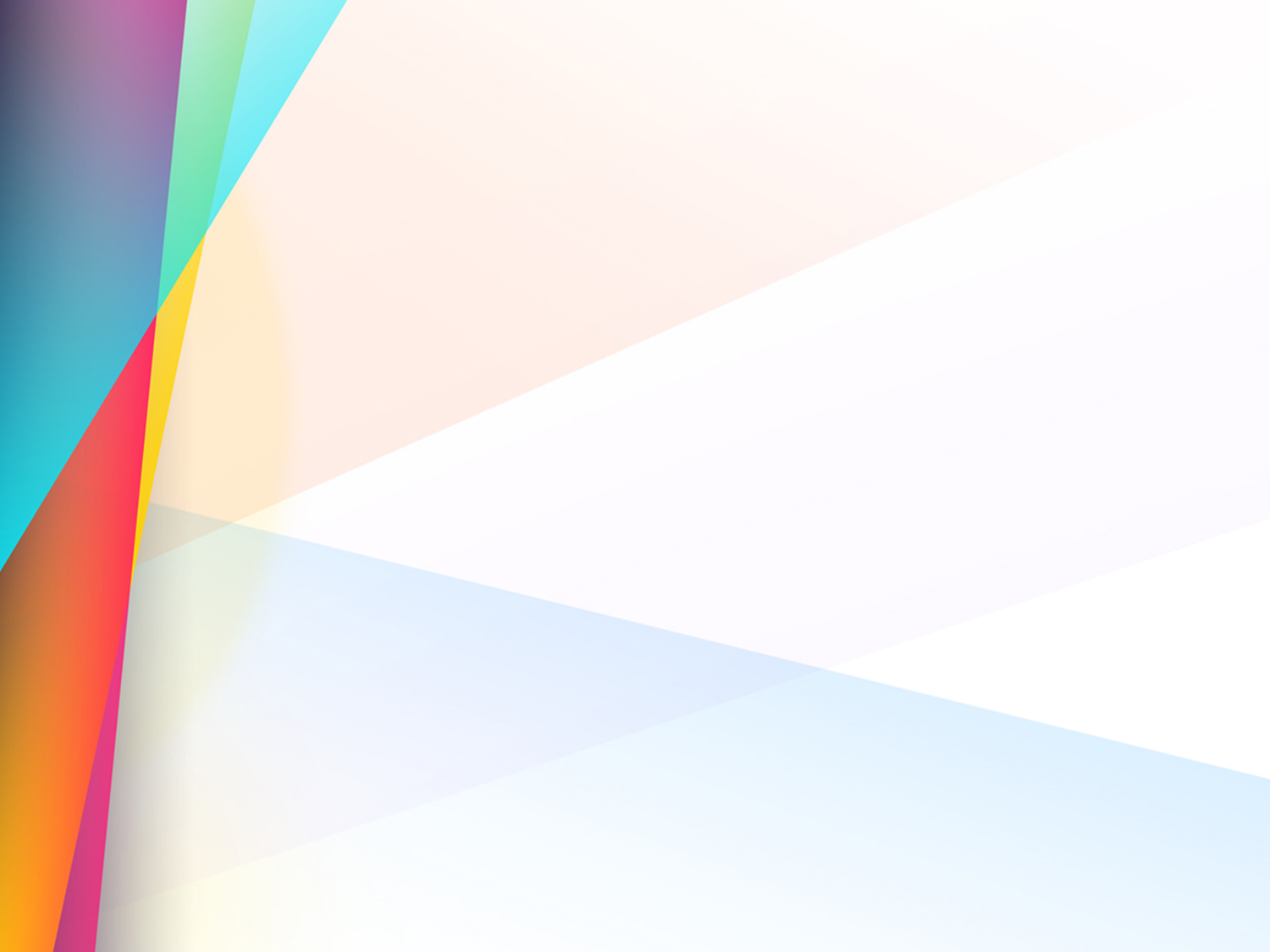 Сведения о профессиональной деятельности педагога
Обобщенная трудовая функция
Код А Педагогическая деятельность по проектированию и реализации образовательного процесса в образовательных организациях  дошкольного, начального общего, основного общего, среднего общего образования (6 уровень квалификации)
Трудовая функция:
Код A/01.6  Общепедагогическая функция. Обучение
Код  A/02.6  Воспитательная деятельность 
Код  A/03.6  Развивающая деятельность 
Код В  Педагогическая деятельность по проектированию и реализации  основных общеобразовательных программ  
(5 уровень квалификации)
Трудовая функция:
Код B/01.5 Педагогическая деятельность по реализации программ дошкольного образования